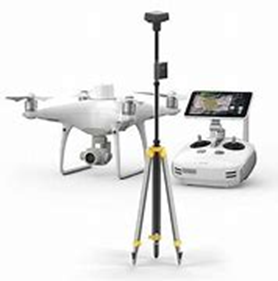 Precision Multispectral Mapping and Spraying
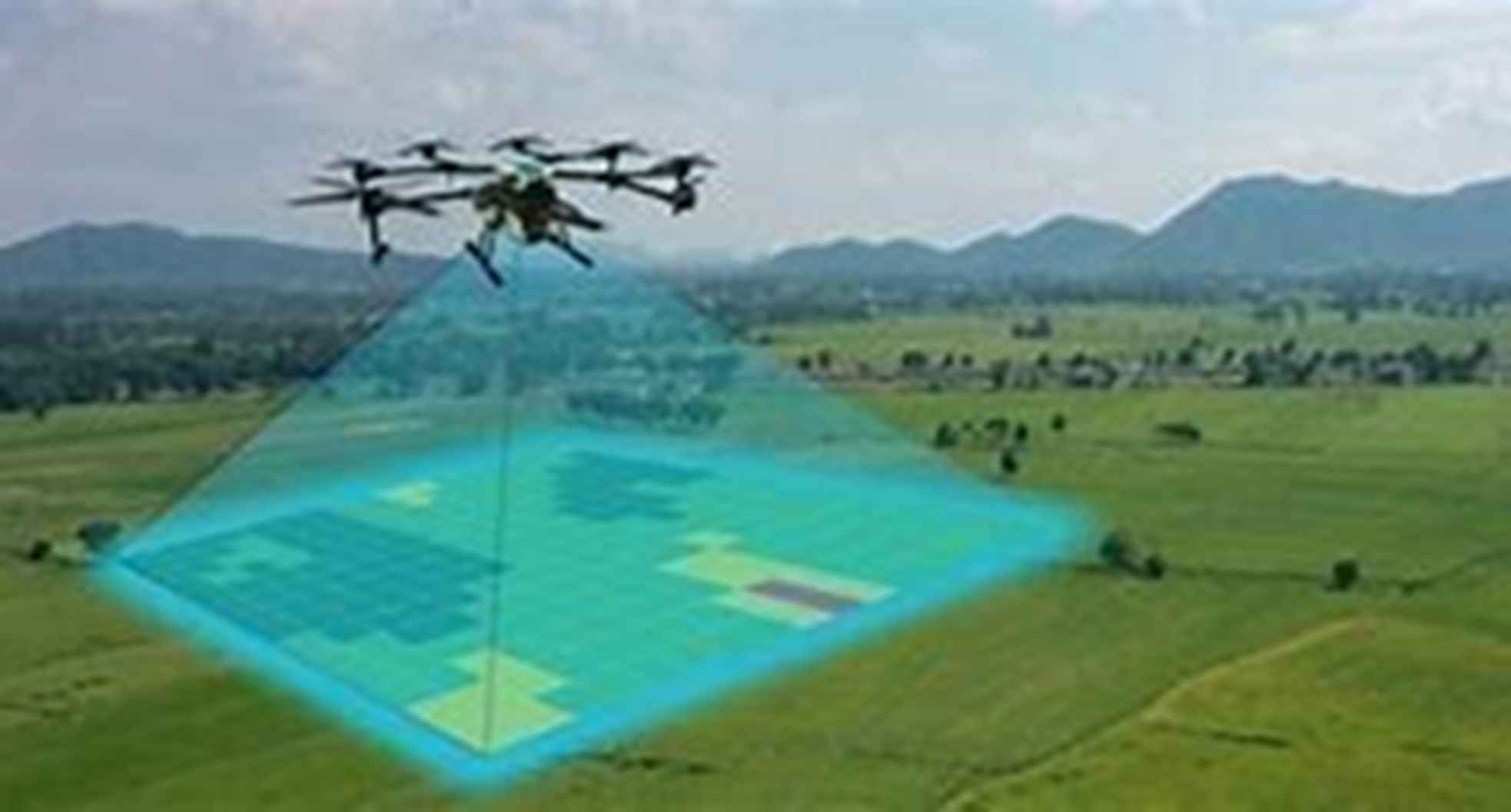 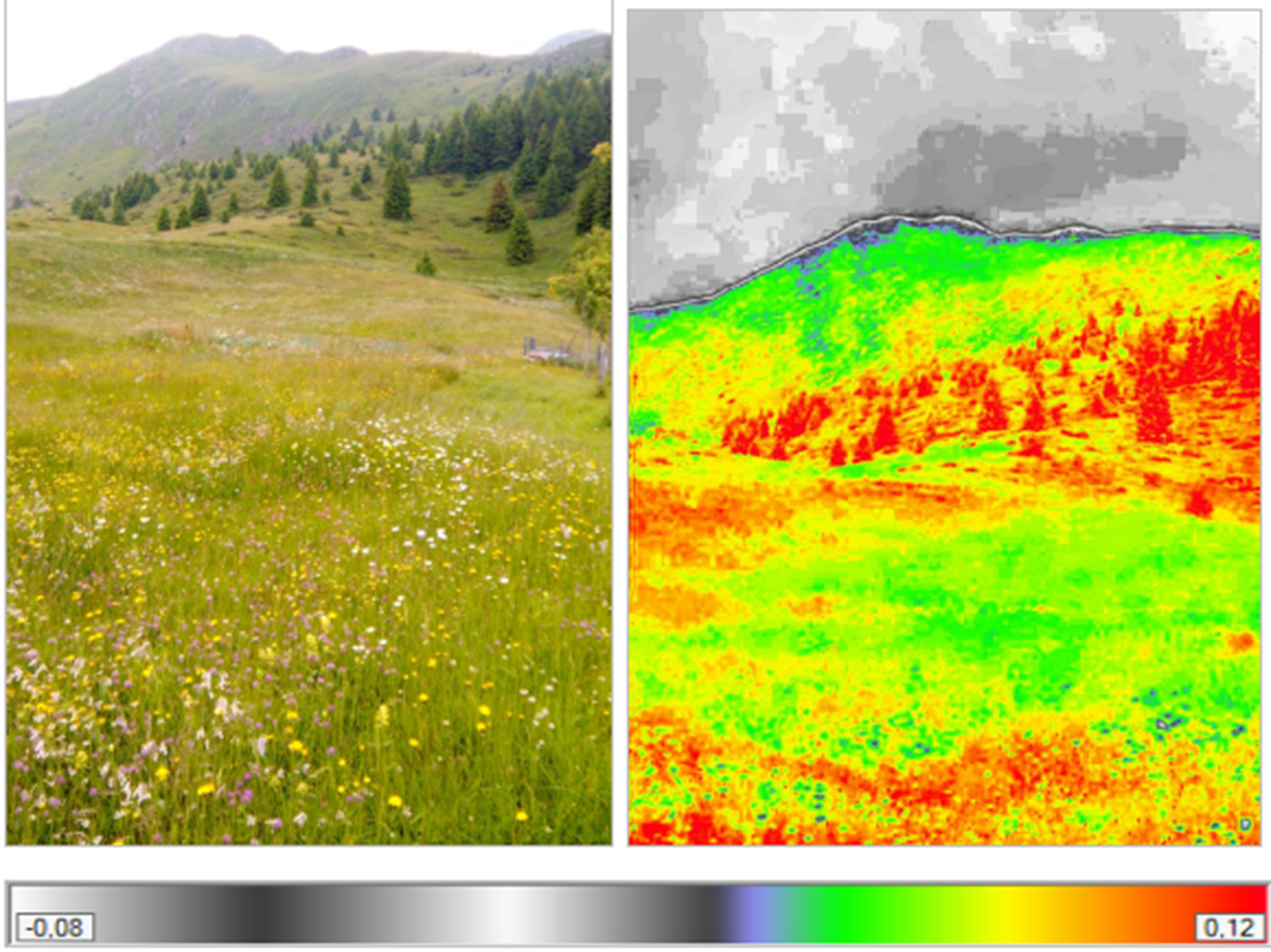 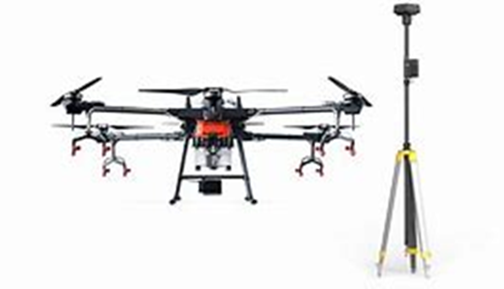 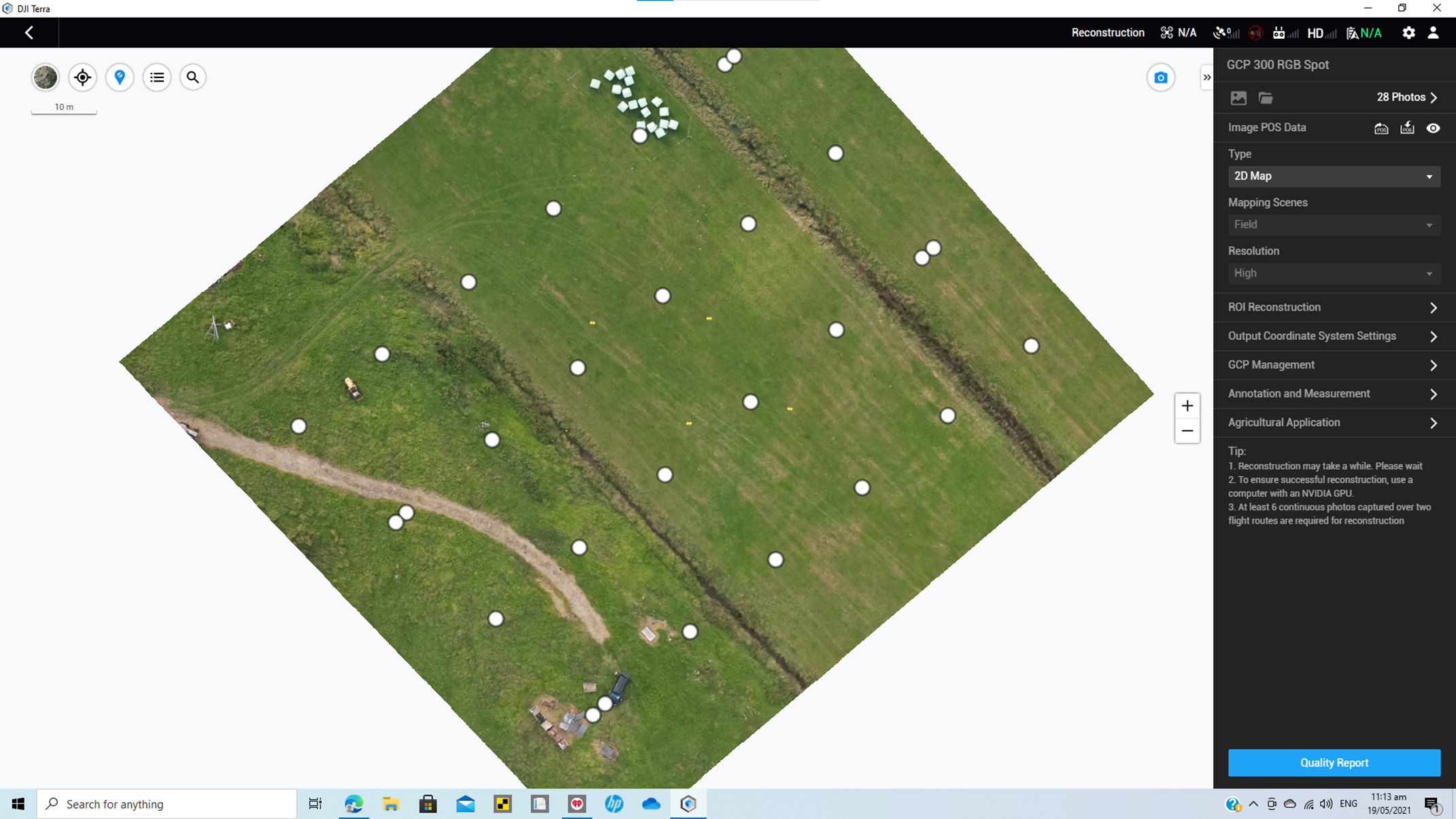 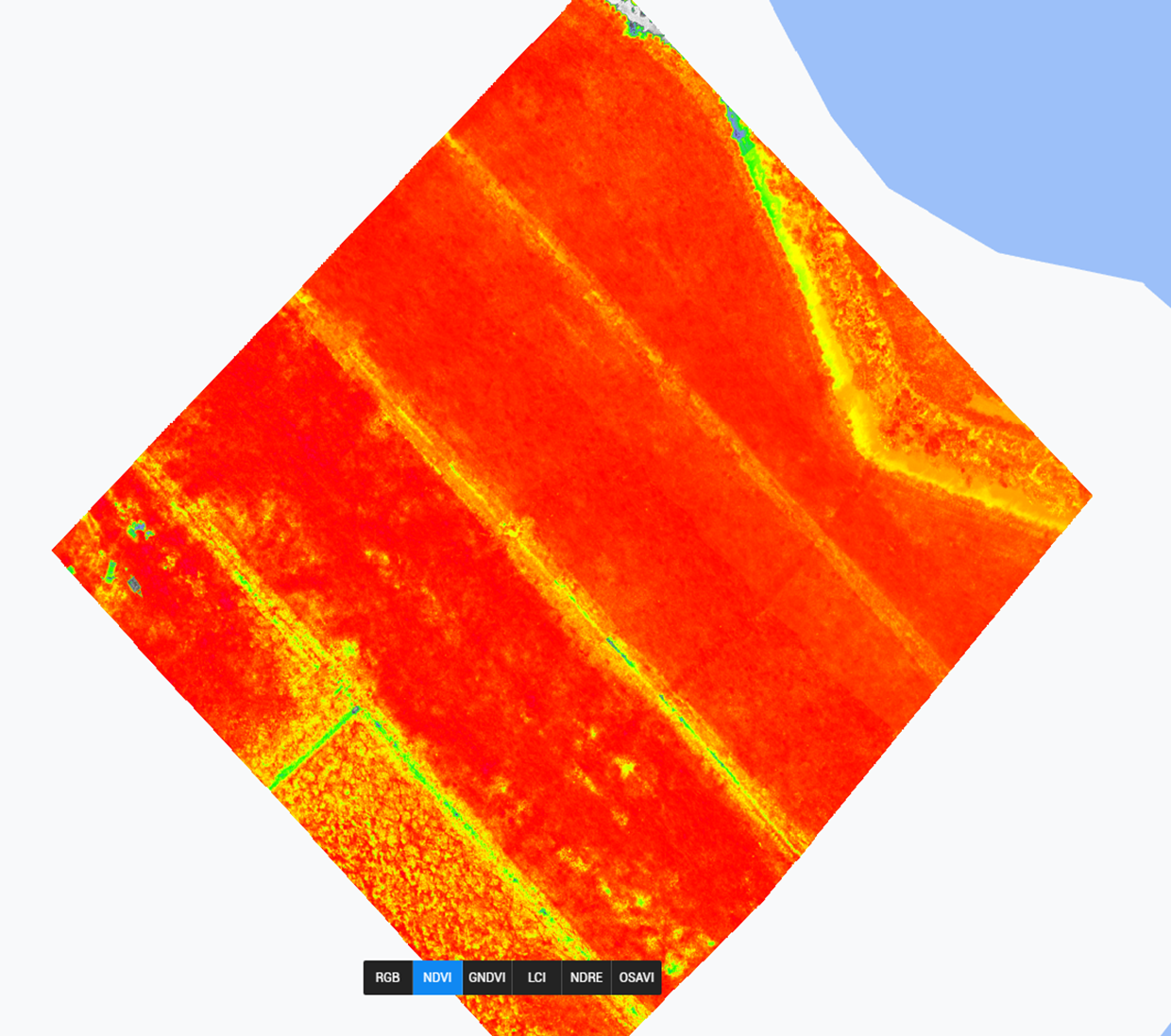 Plant Health is  determined by analysing the ‘Spectral Signature’ of a crop.
A high accuracy  drone takes a series of photographs at different wavelengths,  mapping  the area.
Locations requiring treatment are selected by the client, and downloaded into a spray drone.
Spray Drone applies Liquid/Solid chemicals with same high accuracy to target areas.